স্বাগতম
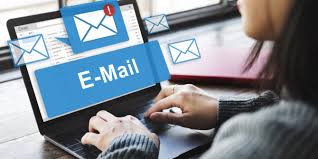 শিক্ষক পরিচিতি
পাঠ পরিচিতি
শ্রেণি: অষ্টম
বিষয়: তথ্য ও যোগাযোগ প্রযুক্তি
অধ্যায়: পঞ্চম
পাঠ: ৪8
সময়: 4০ মিনিট
তারিখ: 25/03/2020ইং
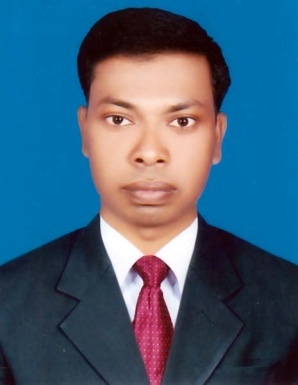 মোঃ ফজর আলী  
সহকারী শিক্ষক
বেরুয়ান বালিকা উচ্চ বিদ্যালয় 
fazorali88@gmail.com
Mob: 01718-823282
bghighschool@yahoo.com
এটি কোন ধরনের ঠিকানা?
ই-মেইল ঠিকানা বা আইডি আমরা কীভাবে পাই?
ই-মেইল ঠিকানা বা ই-মেইল আইডি
ই-মেইল ঠিকানা খোলার মাধ্যমে
ই-মেইল ঠিকানা খোলা
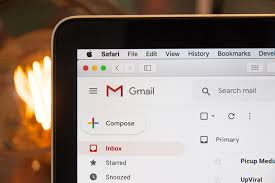 শিখনফল
এই পাঠ শেষে শিক্ষার্থীরা…
১। ই-মেইল আইডি খোলার নিয়ম বর্ণনা করতে পারবে;
২। নিরাপদ পাসওয়ার্ড তৈরি করতে পারবে; 
৩। আইডি ও পাসওয়ার্ড ব্যবহার করে একাউন্ট তৈরি করতে পারবে।
ই-মেইল ঠিকানা লেখার নিয়ম
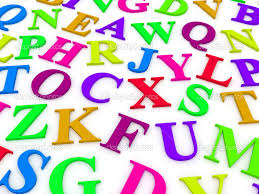 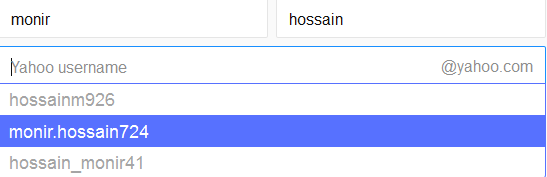 bghighschool@yahoo.com
A mo 1 4 5 _ .
১। আইডি লেখা শুরু করতে হবে বর্ণ দিয়ে।
২। আইডিতে বর্ণ, সংখ্যা,আন্ডারস্কোর এবং একটি ডট ব্যবহার করা যাবে।
৩। ইয়াহুর পরামর্শ অনুযায়ী  আইডি গ্রহণ করা যাবে।
৪। আইডিটি হবে সহজ-সরল ও বোধগম্য
পাসওয়ার্ডের বৈশিষ্ট্য
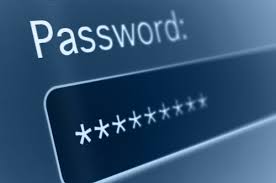 MO92sh_h.
ABIR ROMAN
AZmn4500@2d
পাসওয়ার্ডের দৈঘ্যসীমা হবে ৬ থেকে ৩২ বর্ণের মধ্যে
পাসওয়ার্ড সুরক্ষিত করতে ছোট ও বড় হাতের বর্ণ, সংখ্যা ও বিশেষ ক্যারেকটর ব্যবহার করা হয়
কোন ব্যক্তি বা স্থানের নাম বা ইয়াহু আইডি পাসওয়ার্ড ব্যবহার করা উচিত নয়
জোড়ায় কাজ
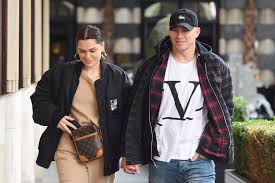 একটি শক্তিশালী পাসওয়ার্ডের কী কী বৈশিষ্ট্য থাকতে হবে এবং কেন?
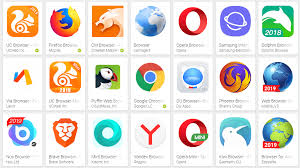 যে কোনো web browser ব্যবহার করে Yahoo mail এর window টি open করি।
[Speaker Notes: শিক্ষক ব্যবহারিক কার্যক্রম পরিচালনা করবেন। শিক্ষার্থী বাস্তবজ্ঞান অর্জন করবে।]
৩। নতুন একাউন্ট খোলার জন্য নিচে Create New Account এ ক্লিক করি
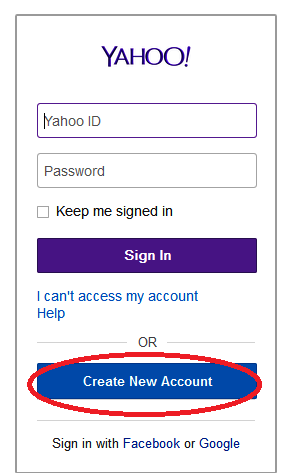 [Speaker Notes: ১৭-১৯ নং স্রাইটের মাধ্যমে একটি নতুন একাউন্ট খুরতে পারবে।]
৪। ফরমটি পূরণ করি
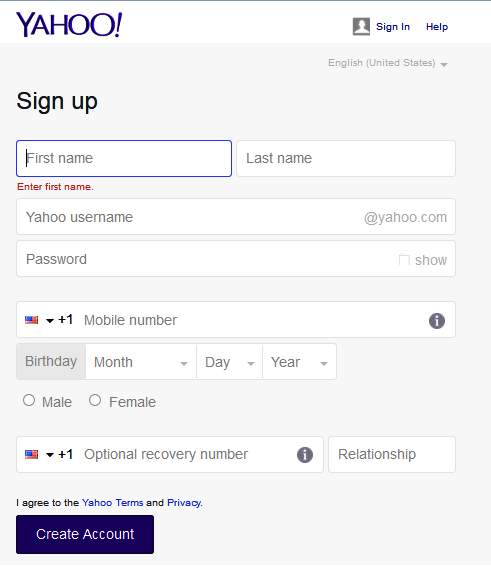 নাম
জন্ম তারিখ
সম্ভাব্য 
ই-মেইল address
গোপন Password যা ৮থেকে ৩২ অক্ষরের মধ্যে হবে
মোবাইল নং
লিঙ্গ/Gender
পরিচিত অন্য কোন মোবাইল নম্বর
Create Account  এ ক্লিক
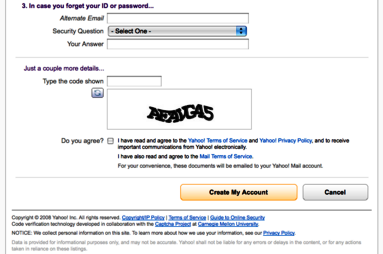 অন্য ই-মেইল
গোপনীয় প্রশ্ন
প্রশ্নে উত্তর
নিচের কোর্ডটি লিখতে হবে
একমত হলে এখানে ক্লিক করতে হবে
Create My Account  এ ক্লিক
এভাবে একাউন্টটি Create হল
দলগত কাজ
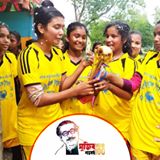 দলের একজনের নাম ঠিকানা ব্যবহার করে প্রতিটি দলে একটি করে ই- মেইল আইডি খোল।
[Speaker Notes: শিক্ষার্থীগণ ব্যবহারিক জ্ঞান লাভ করবে।]
মূল্যায়ন
1। ই-মেইল কী?
২। ইয়াহু ওয়েবের ঠিকানা কি?
৩। ই-মেইলের পাসওয়ার্ডটি কত অক্ষরের মধ্যে দিতে হবে?
[Speaker Notes: মূল্যায়নের জন্য জ্ঞানমূলক প্রশ্ন করা হবে। শিক্ষার্থীরা যথাযথ উত্তর দিবে।]
বাড়ির কাজ
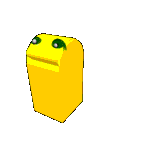 যোগাযোগের ক্ষেত্রে ই-মেইলের ভূমিকা বর্ণনা কর।
ধন্যবাদ
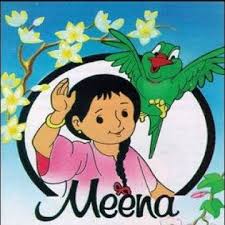